What is the correct synonym for the underlined word?
We stayed in a cheap hotel.
priceless
affordable
horrible
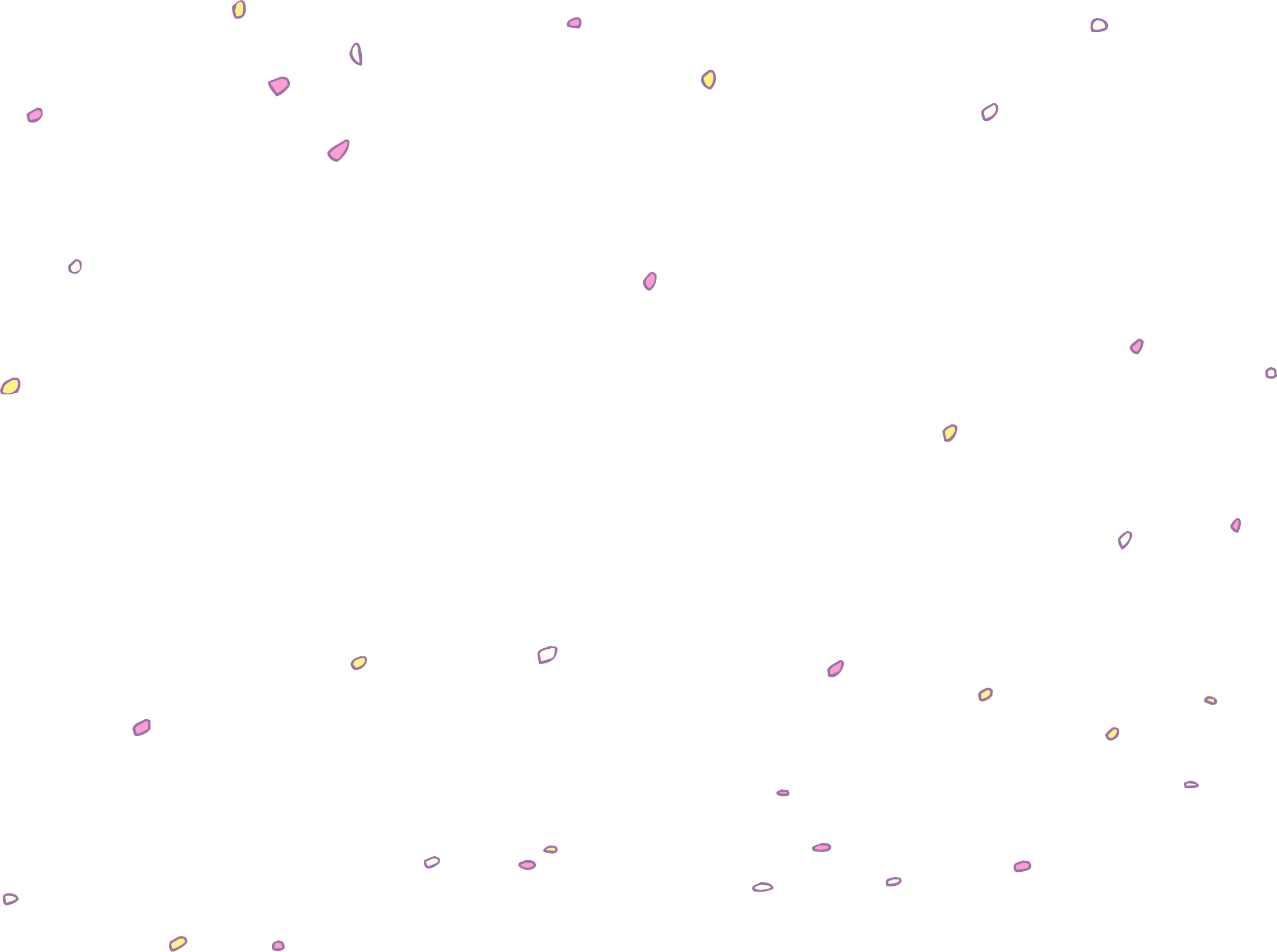 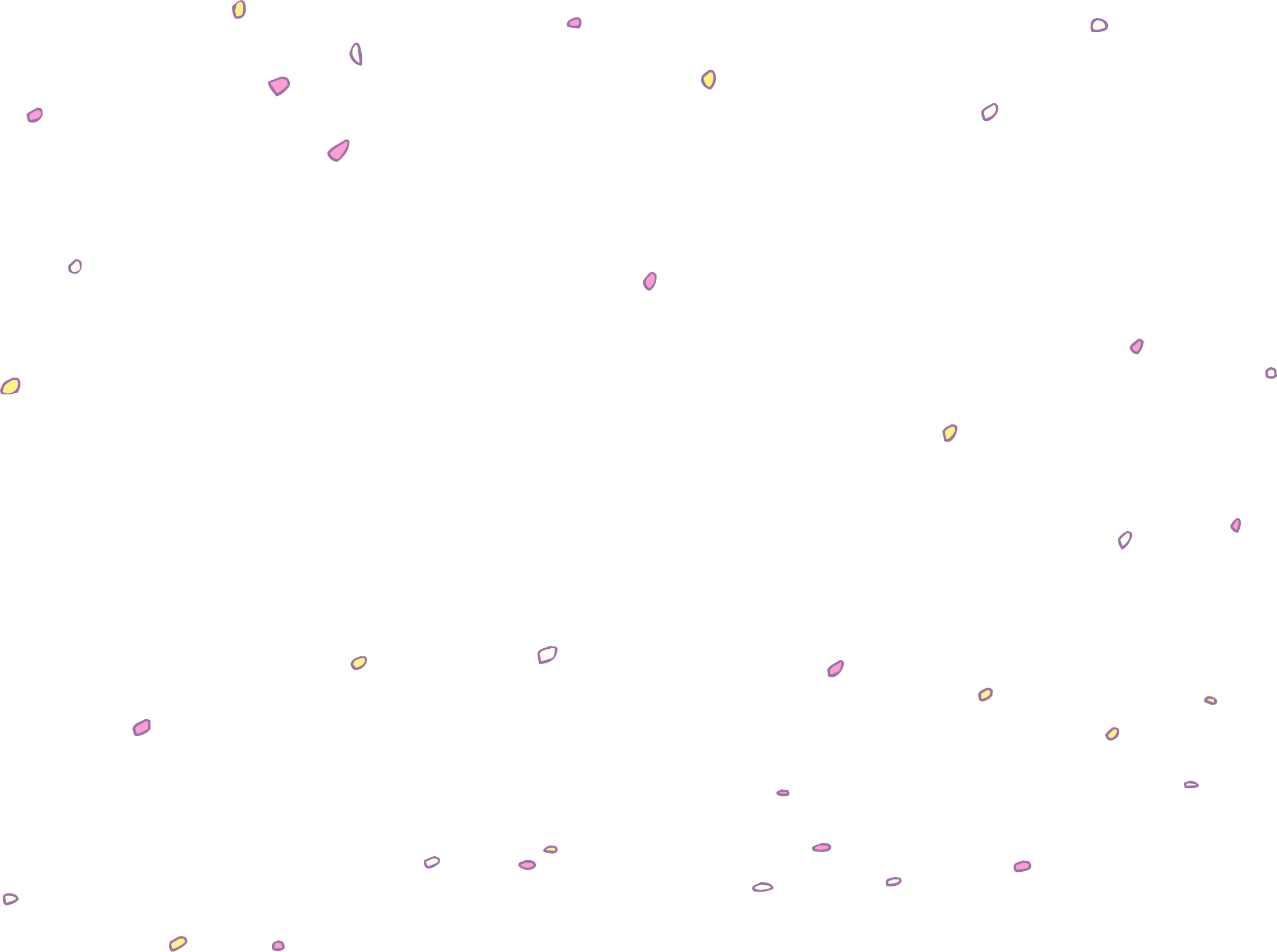 Correct
Well done!
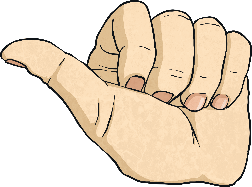 next
Good try! 
Give it another go!
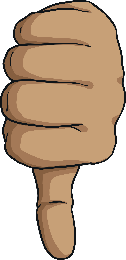 back
What is the correct synonym for the underlined word?
These maths problems are uncomplicated.
unclear
difficult
simple
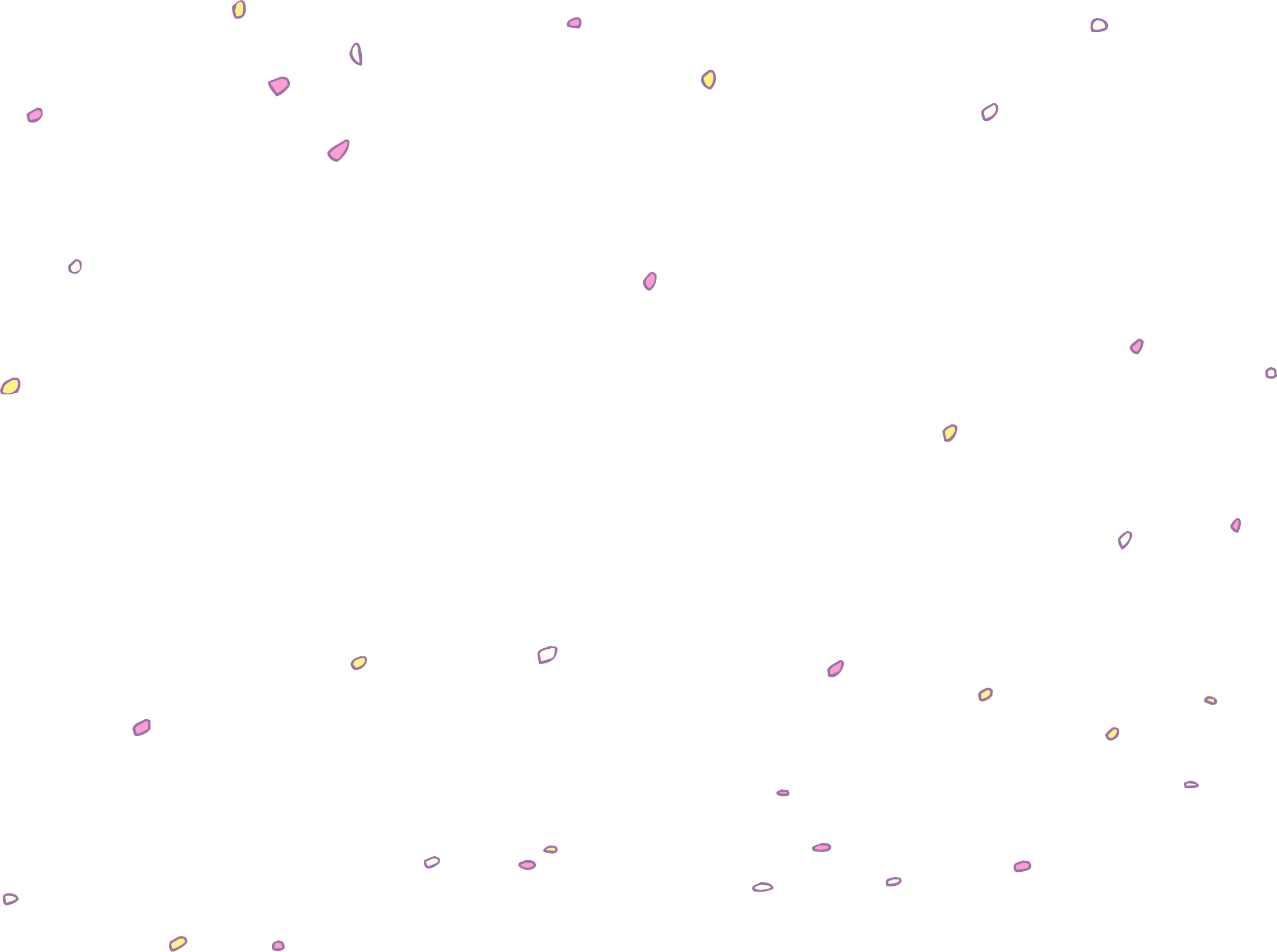 Correct 
Well Done!
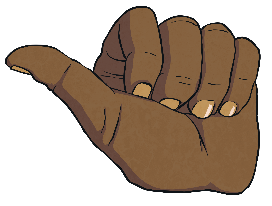 next
Good Try! 
Give it another go!
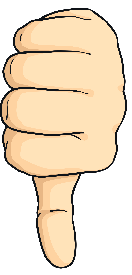 back
What is the correct synonym for the underlined word?
My sister is afraid of the dark.
scared
nervous
fearless
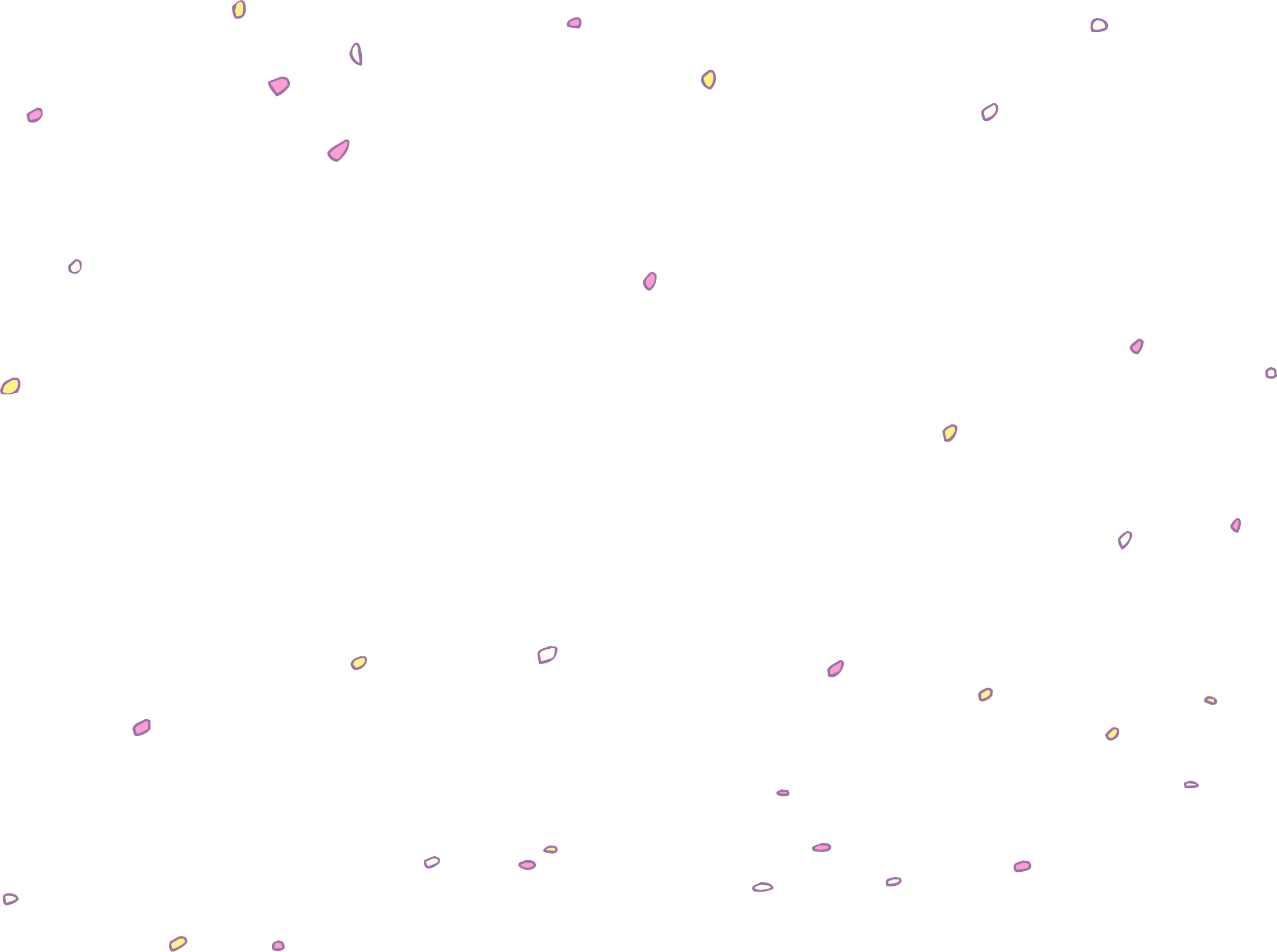 Correct 
Well Done!
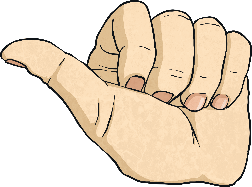 next
Good Try! 
Give it another go!
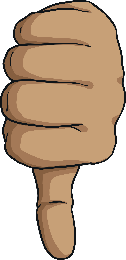 back
What is the correct synonym for the underlined word?
The condition of this plant is deteriorating.
crumbling
worsening
improving
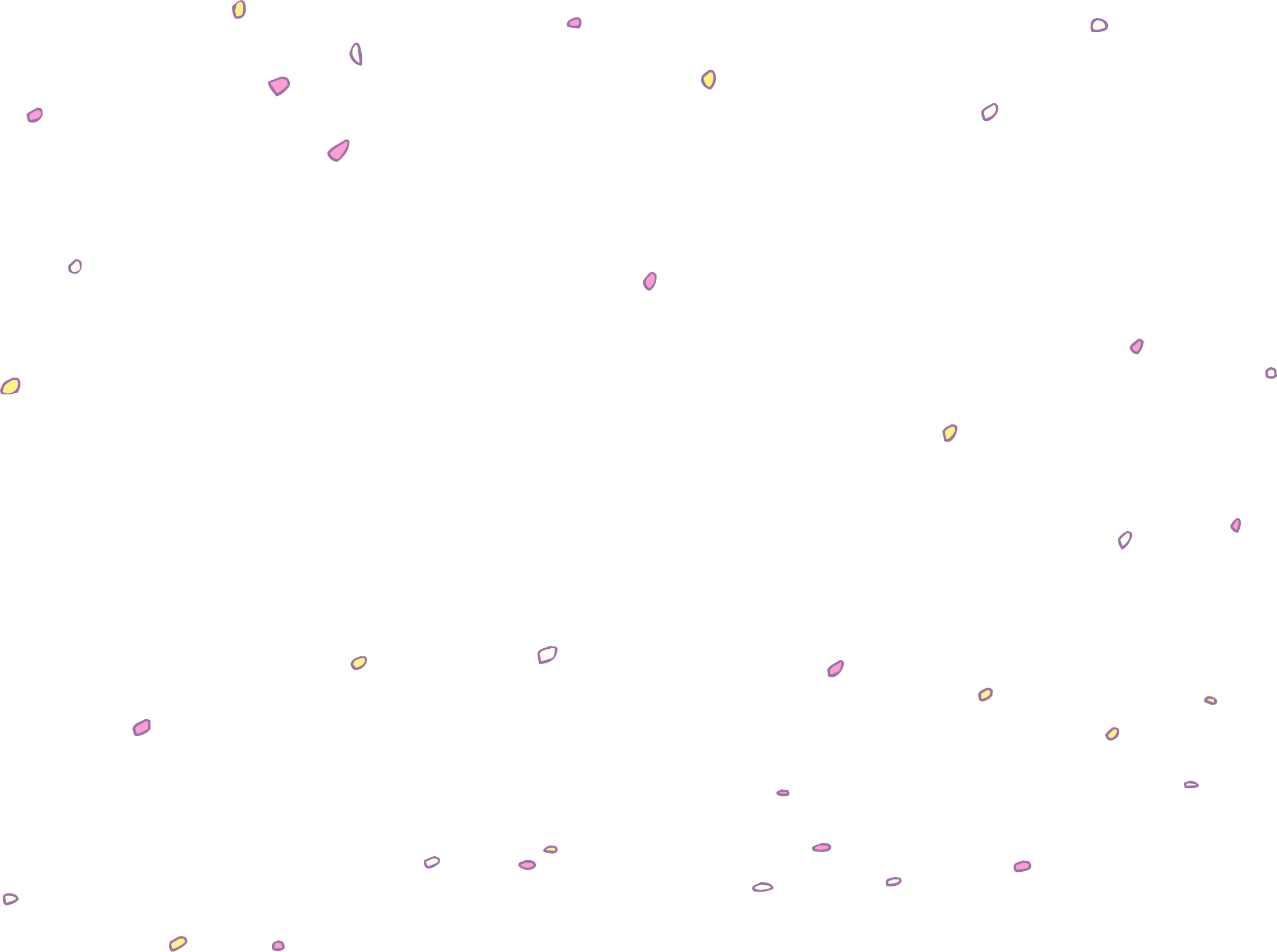 Correct 
Well Done!
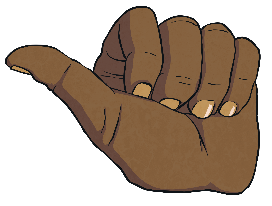 next
Good Try! 
Give it another go!
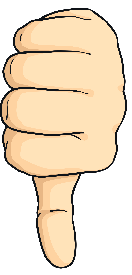 back
What is the correct synonym for the underlined word?
She behaves foolishly.
cautiously
sensibly
stupidly
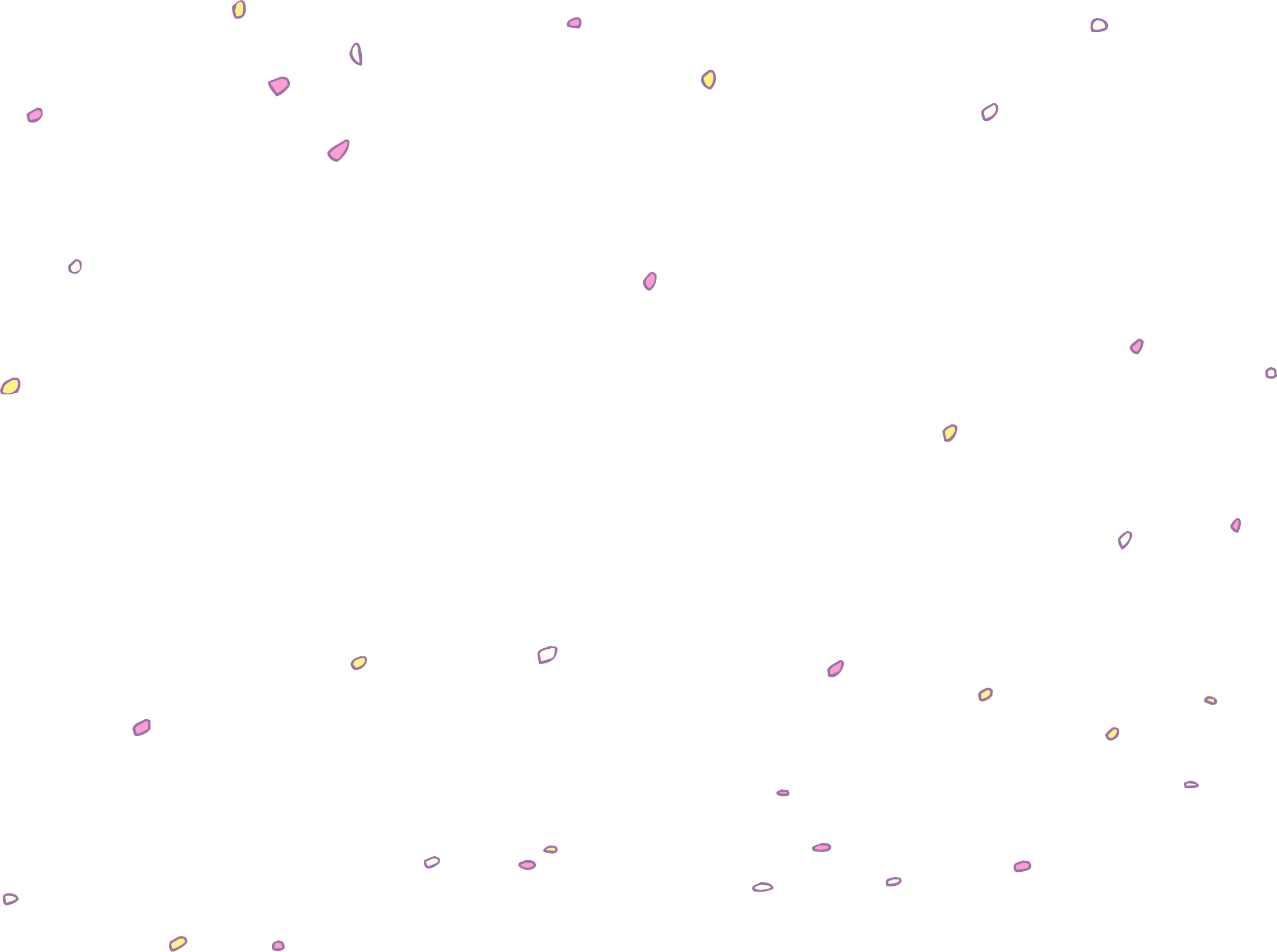 Correct 
Well Done!
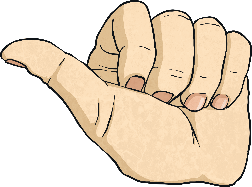 next
Good Try! 
Give it another go!
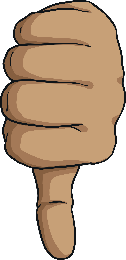 back
What is the correct synonym for the underlined word?
Today the ocean was very tranquil.
calm
excited
stupidly
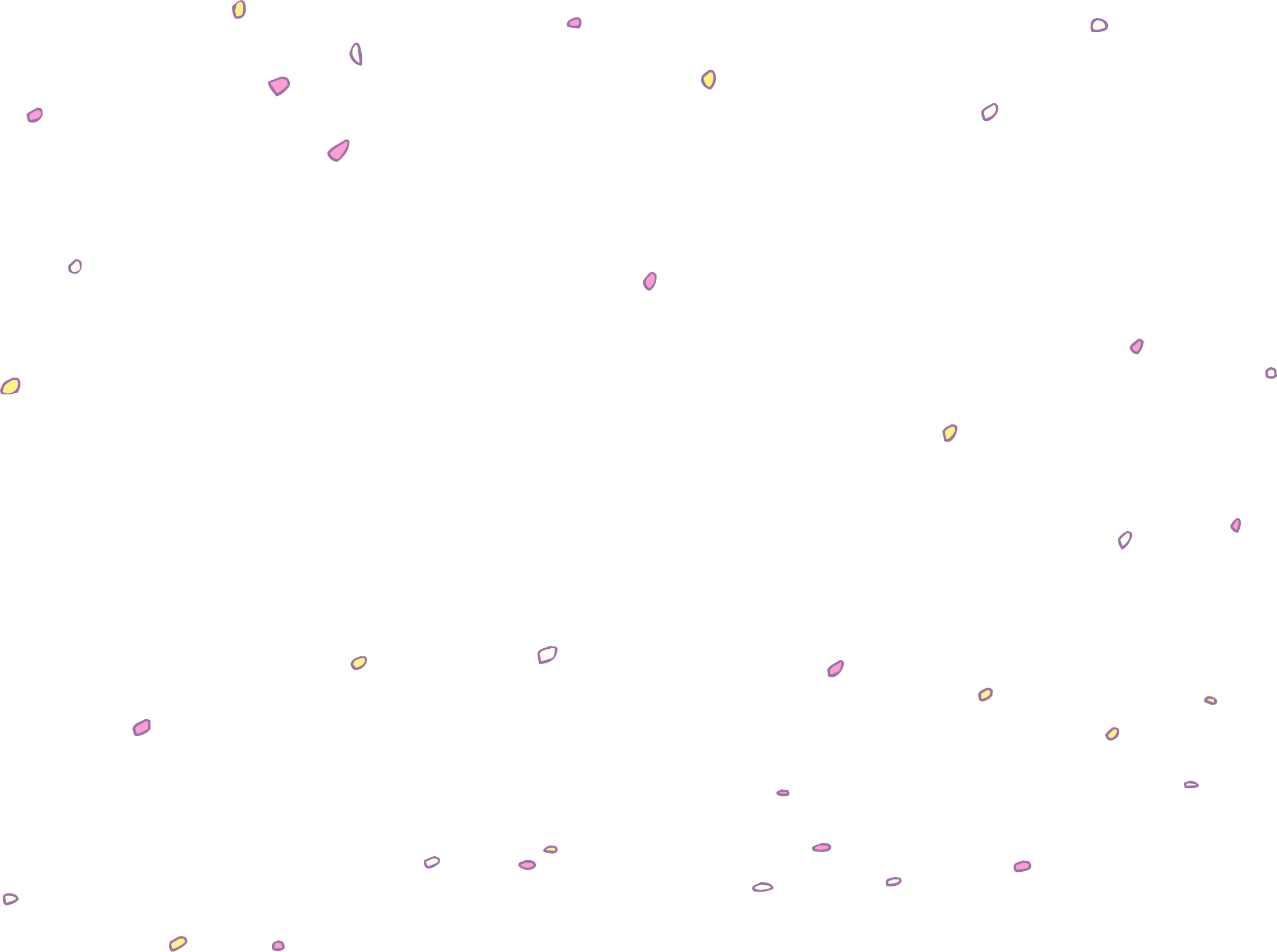 Correct 
Well Done!
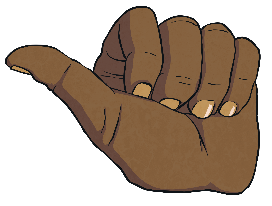 next
Good Try! 
Give it another go!
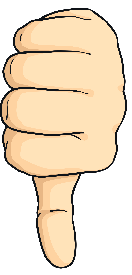 back
What is the correct synonym for the underlined word?
This diamond ring is authentic.
sparkly
fake
genuine
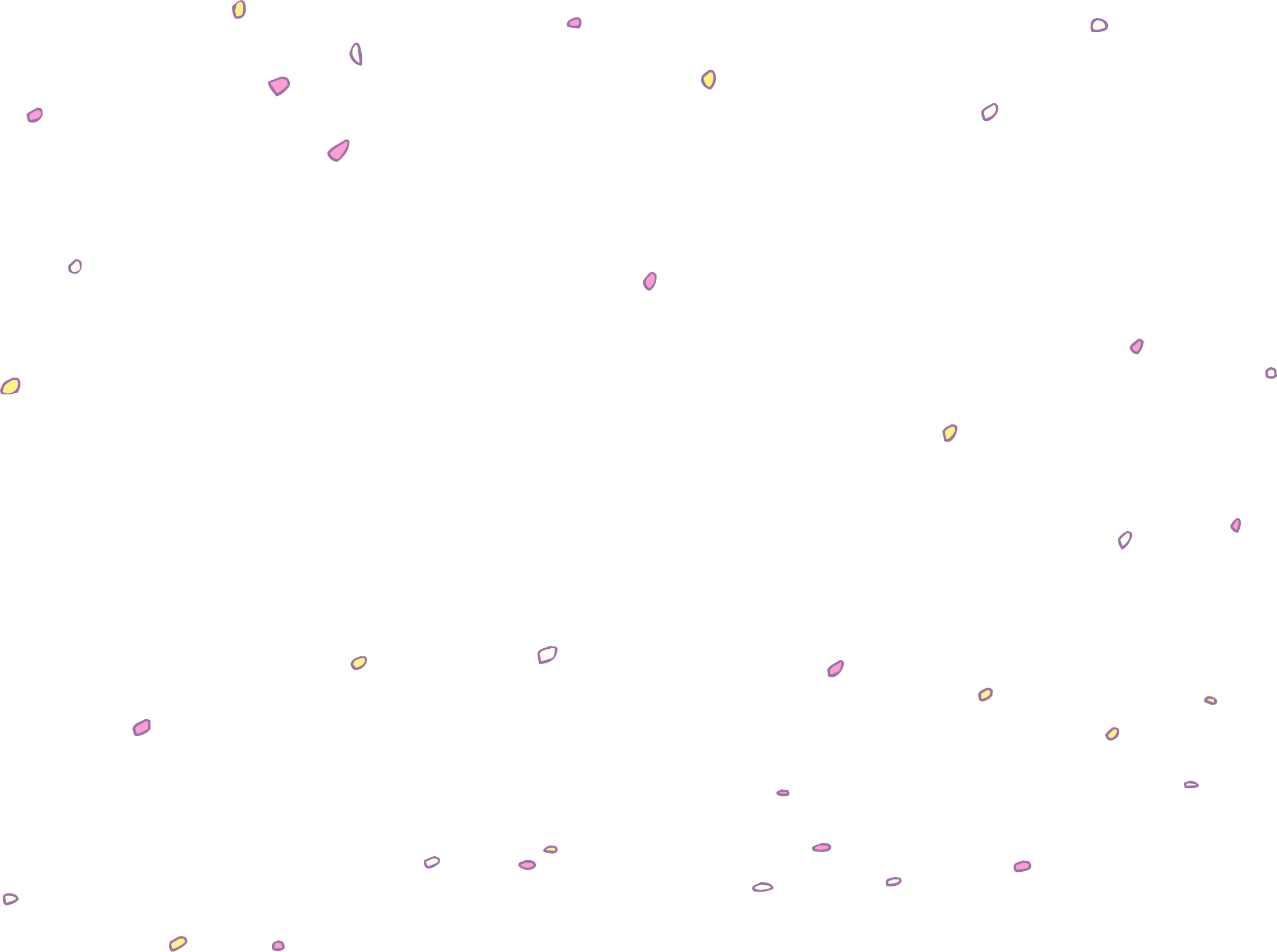 Correct 
Well Done!
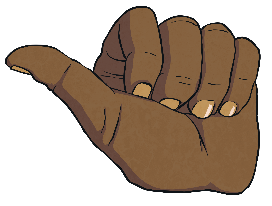 next
Good Try! 
Give it another go!
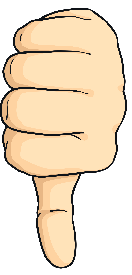 back